Servizio Sistema Informativo
Area del personale
Emanuele Turella – 10 / 07 / 2012
Cosa è stato fatto
Associazioni INFN
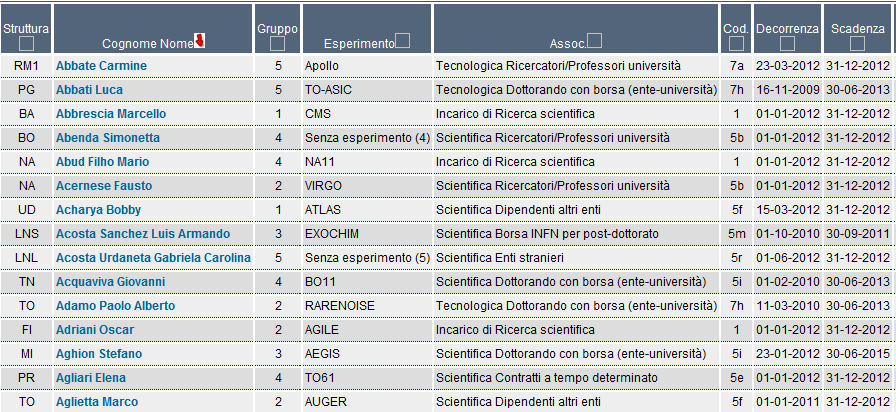 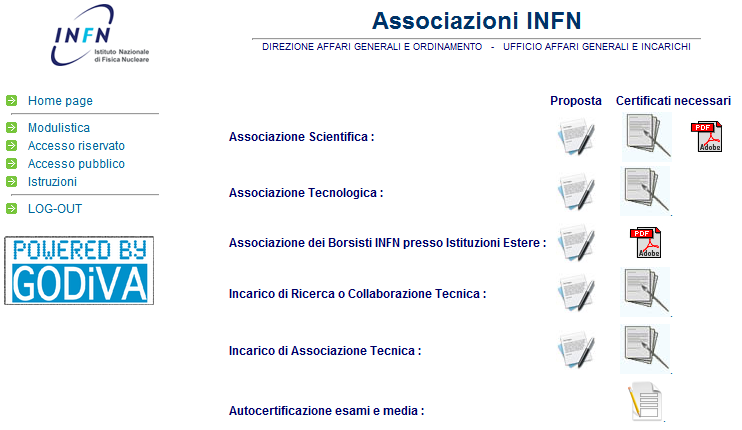 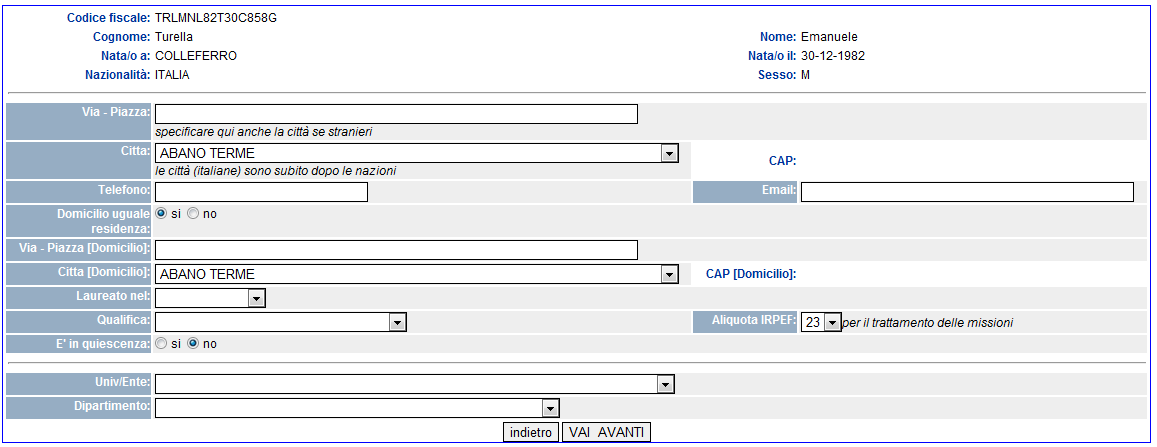 Cosa è stato fatto
Integrazione Associazioni -> HR 11.5.10
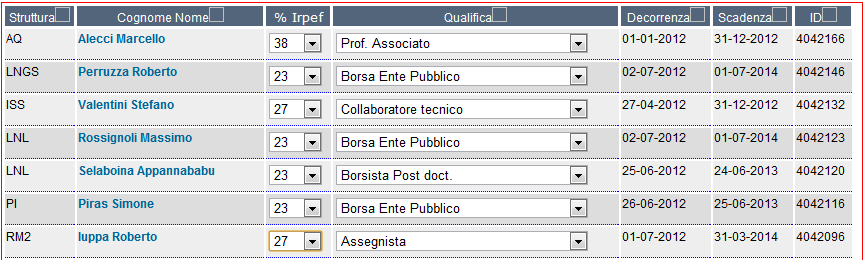 Cosa è stato fatto
GODiVA Web (ex ‘Personale INFN’)
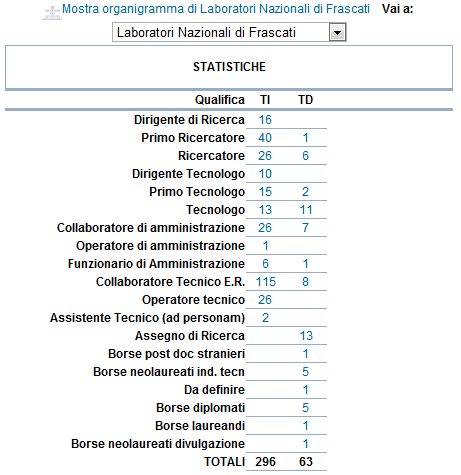 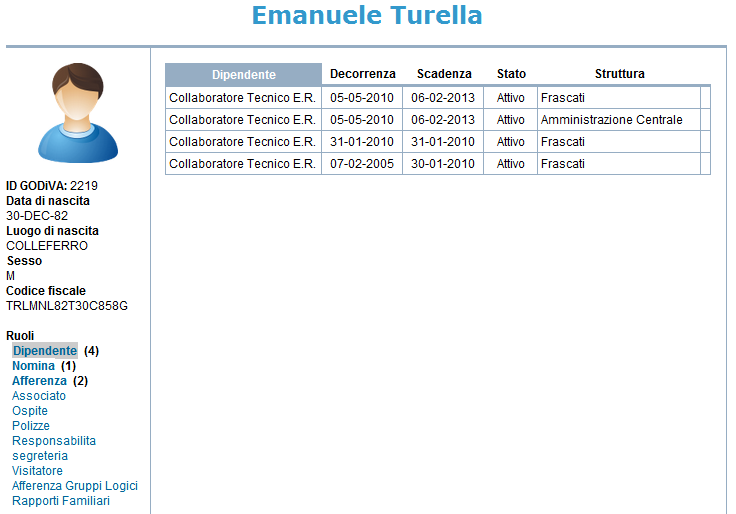 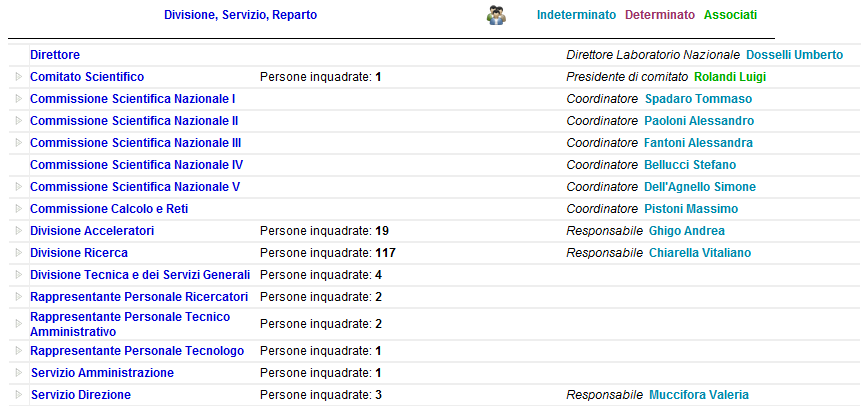 Cosa è stato fatto
Post-doctoral Fellowships (Exp & Theo)
Cern ‘Associate’
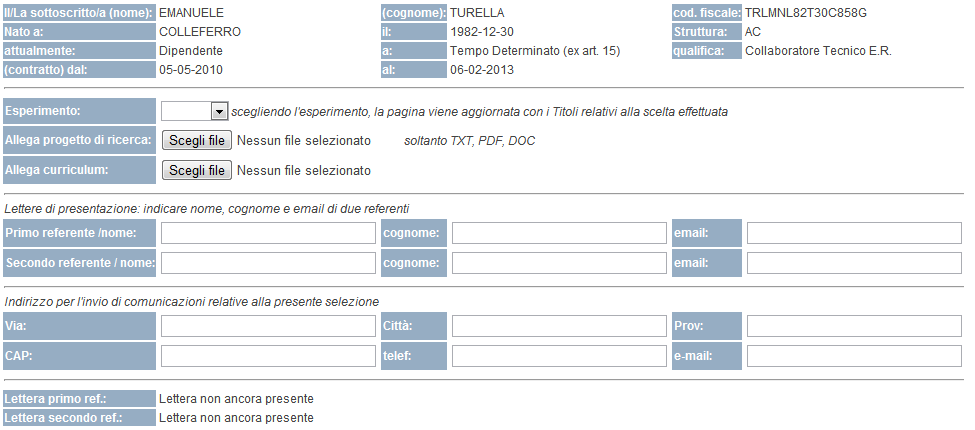 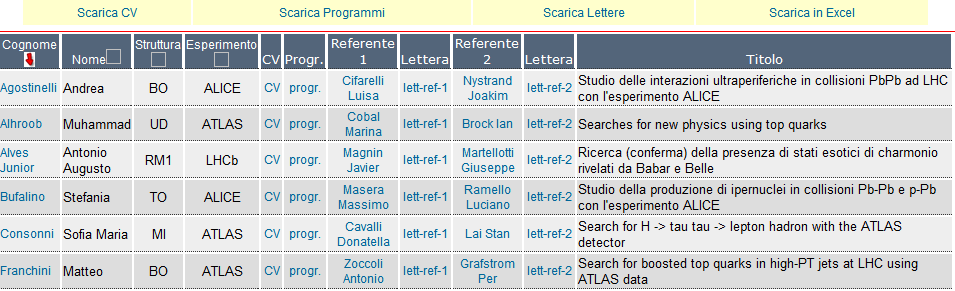 Cosa è stato fatto
Fondi Affari Internazionali
Richieste ospiti MICINN
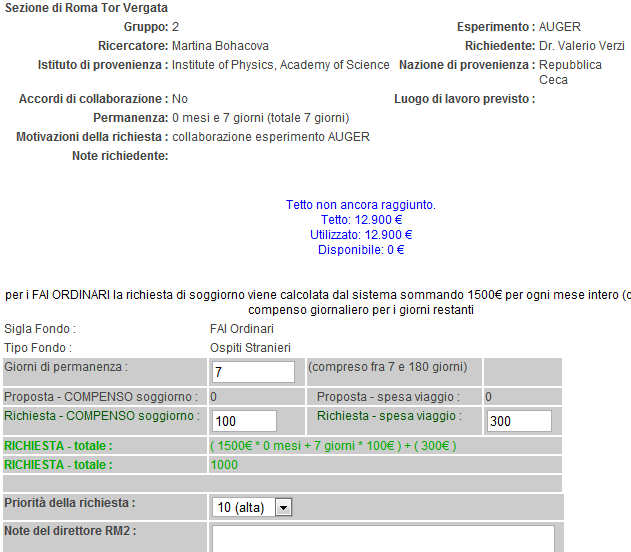 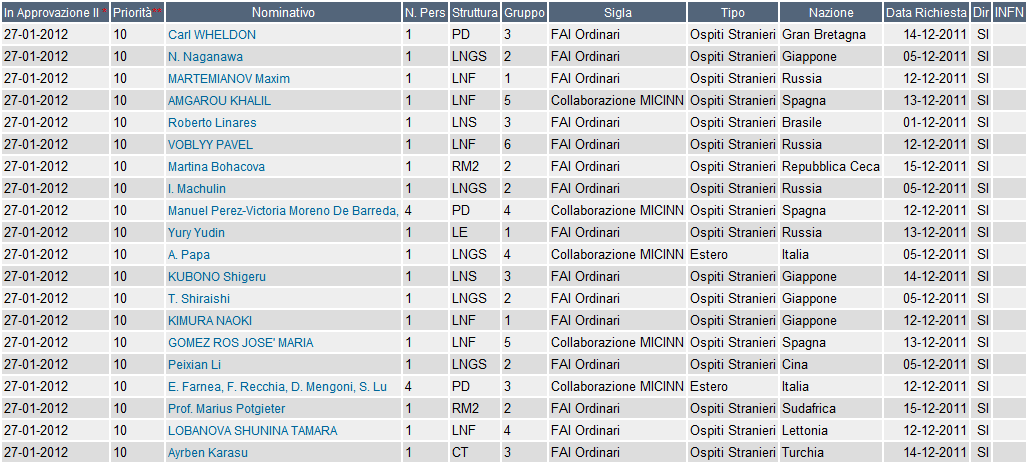 Cosa è stato fatto
Autoregistrazione Anagrafica (e attivazione dell’account ai servizi web)
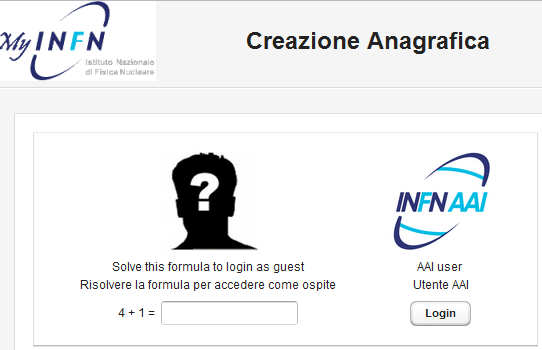 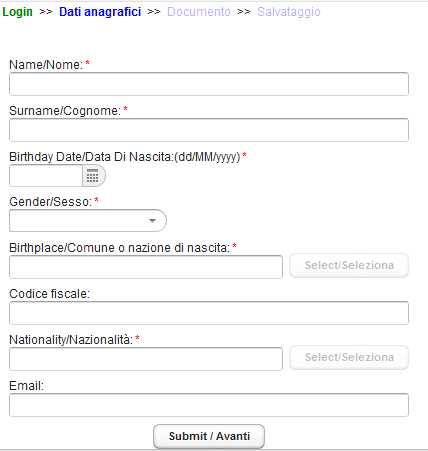 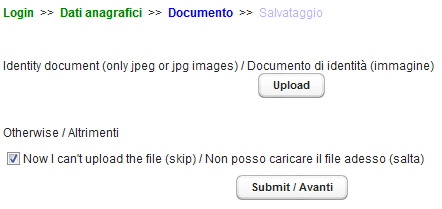 Cosa è stato fatto
Gestione (estesa) degli organigrammi (F. Serafini)
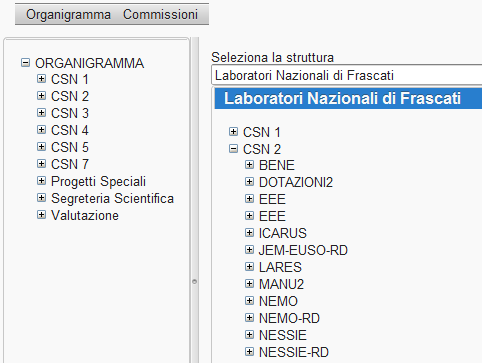 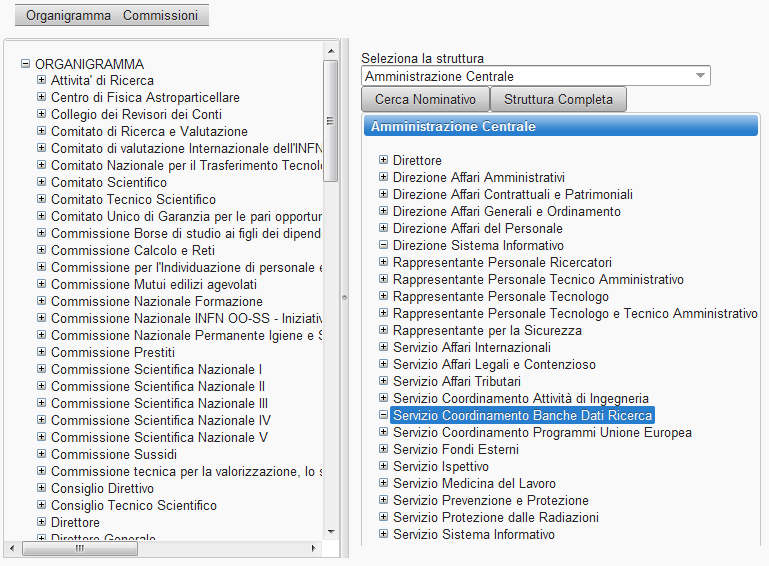 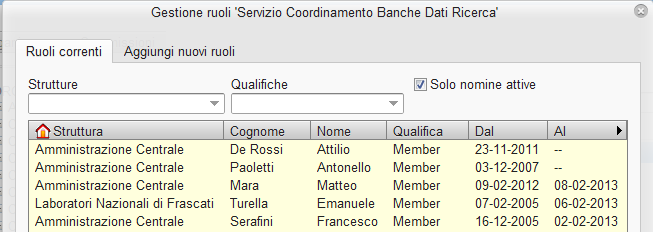 Chi – Cosa – Dove
Cosa è stato fatto
Accesso alle informazioni personali (su GODiVA e Cézanne)
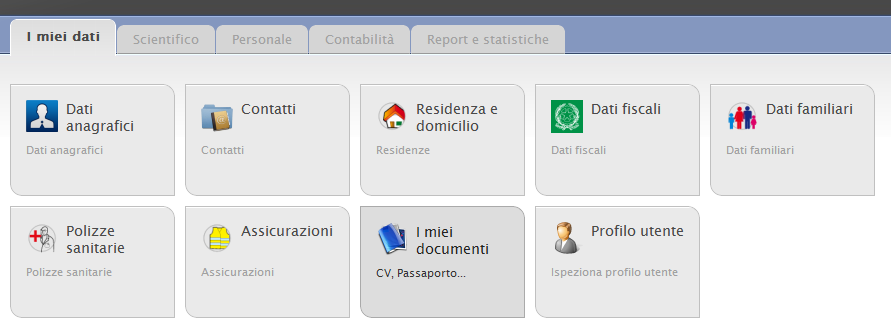 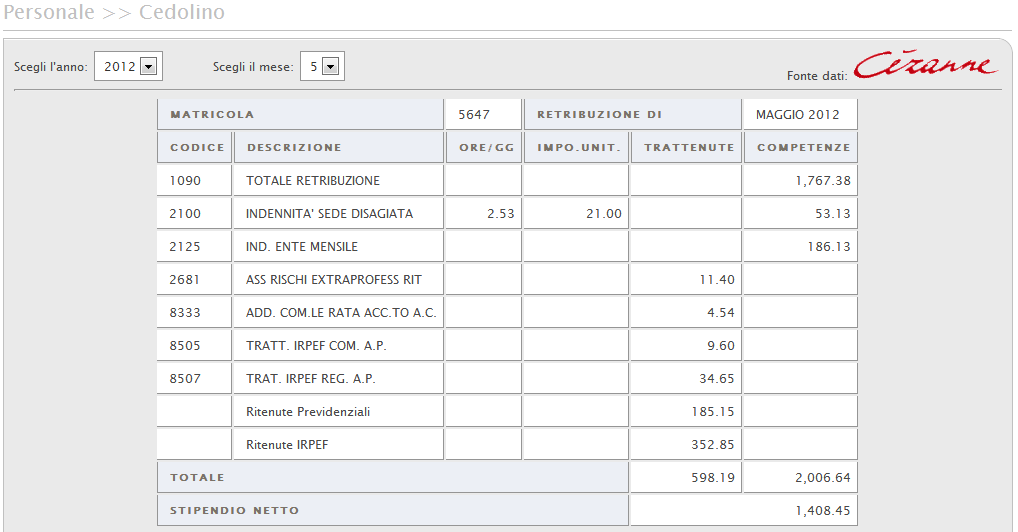 Cosa è stato fatto
Gestione Domande di Sussidio
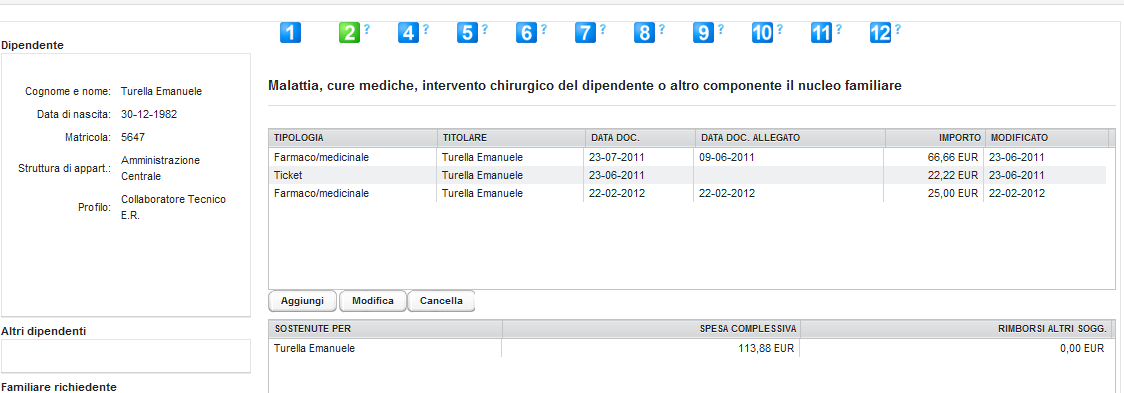 GestIONE Ospiti, Dipendenti, VisITATORI e ASSOCIATI
Dal punto di vista strutturale
Organizzazione
Ruoli
GODiVA
CHI – COSA – DOVE
Anagrafica
Eventi
x
Documentale
Scripting
GestIONE Ospiti, Dipendenti, VisITATORI e ASSOCIATI
Dal punto di vista strutturale
Applicazioni di terze parti
Anagr. Scient.
Sussidi
Appl. Scient.
Dati Person.
‘Associate’
Formazione
Associazioni
HR 11.5.10
GODiVA
CHI – COSA – DOVE
GODiVA Web
x
Cézanne
Organigrammi
LDAP
COSA c’è da fare
Upgrade delle Associazioni
Eliminazione dei flussi cartacei
Interfaccia GODiVA – HR
Migrazione dalla 11.5.7 (sync tra tabelle) a Cézanne (bus ad eventi)
Gestione sussidi
Sviluppo back-office per la commissione e gli organi di ispezione
Eliminazione dei flussi cartacei
Percipienti in GODiVA
Certificazione dei dati già validati per il 770 (2010-2011-2012)
Armonizzare le procedure di selezione
Framework per la creazione dei moduli di richiesta
Gestione dei processi di selezione
Uno strumento con cui ognuno possa ispezionare i dati gestiti dai sistemi informatizzati
Secondo le attuali priorità
DIFFICOLTA’ e CRITICITA’
Gli attori coinvolti nei processi lavorano spesso senza che abbiamo una visione chiara del flusso nel suo complesso

In genere molto lavoro va speso sull’acquisizione dei requisiti e sulla reingegnerizzazione dei processi

Lo svolgimento in parallelo di analisi sw, manutenzione e assistenza comportano un overhead elevato

Schedulazione delle attività e allocazione di risorse
Fine
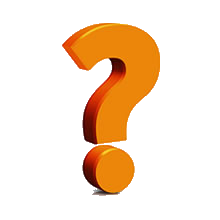 Emanuele Turella – 10 / 07 / 2012